If statements
Computer Science
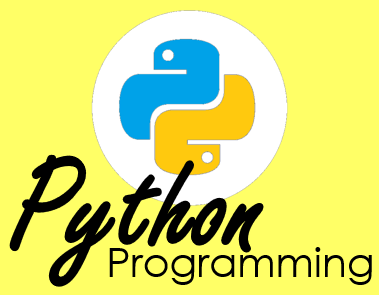 1
Starter
Start
INPUT num
What is this flow diagram showing you?
num > 10?
No
Yes
OUTPUT “Thank you”
OUTPUT “Too low”
Stop
2
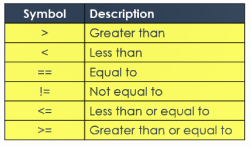 3
Are these statements true or false?
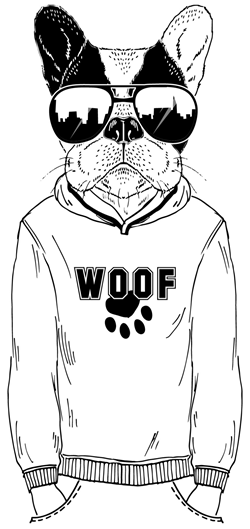 FALSE
20>=21
53!=82
14<14
(2*5)==(8+2)
3<=(4+2)
5//2>1
21%5!=1
46//5==8
TRUE
FALSE
TRUE
TRUE
TRUE
FALSE
FALSE
4
More flow diagrams
Start
This flow diagrams has another symbol, the decision diamond.
What does it do?
INPUT num
num > 10?
Yes
No
OUTPUT “Over 10”
OUTPUT “Not over 10”
Stop
5
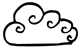 Decision diamond
num > 10?
Yes
No
OUTPUT “Over 10”
OUTPUT “Not over 10”
A decision diamond has one input and two possible outputs.
It allows the program to take a different route, depending on if it meets the criteria (in this case if num is greater than 10).
6
Pop Quiz
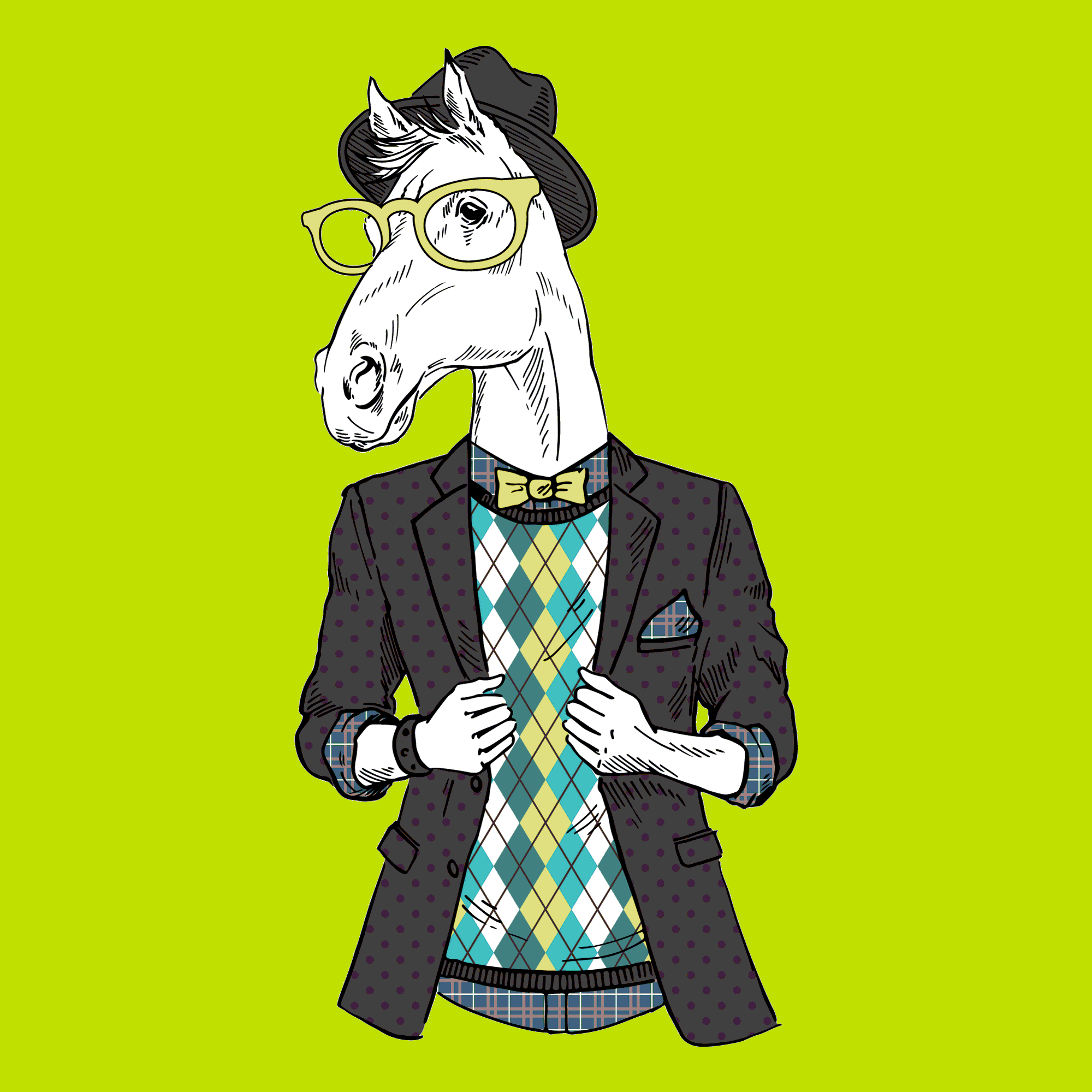 Which shape is used to represent a terminator in a flow diagram?
Which shape is used to represent a process in a flow diagram?
Which shape is used to represent an input or an output in a flow diagram?
Which shape is used to make a decision in a flow diagram?
Why are lines indented in an if…else statement?
7